Metodologia storica pratica
Lezione 6: La storia orale
1. Progetto
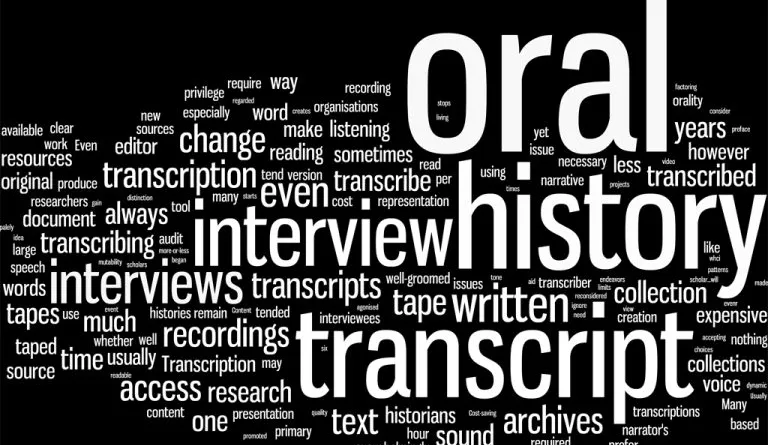 scelta dell’argomento
ricerca preliminare
scelta degli intervistati
2. Preparazione
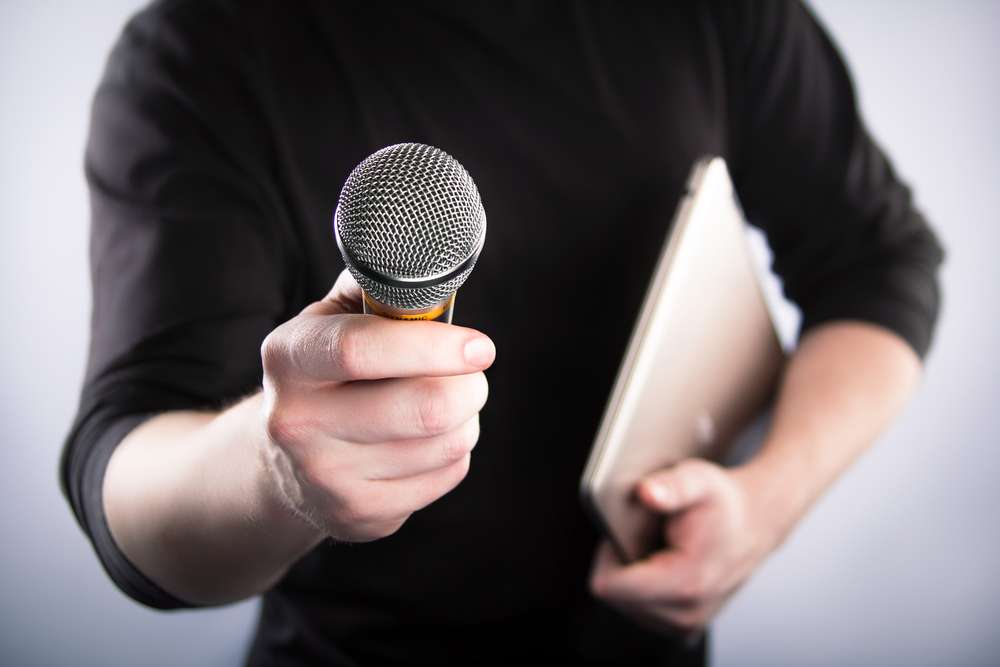 dittafono/cellulare
autorizzazione delle autorità ecclesiastiche/universitarie 
organizzare incontro
3. INTERVISTA
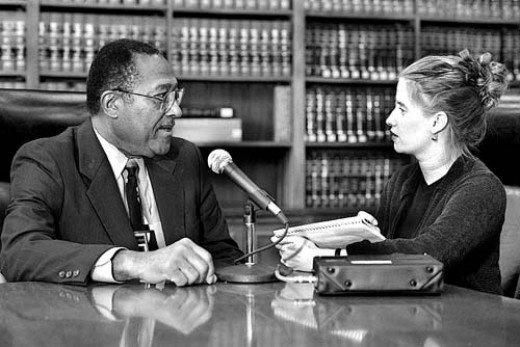 parte introduttiva: vita, background
domande sull’argomento
(questionario strutturato, dialogo libero; domande concrete/aperte)